Module I – HFMA Business of Health Care
Course 1: The Big Picture
[Speaker Notes: Last revised 3-31-2024]
Learning Objectives
YOU will be able to: 
Describe  the structure of the US healthcare industry
Understand the impact of healthcare reform on the industry
Explain the payments systems
Explain the role of financial management in healthcare
2
[Speaker Notes: Next to national defense, the health care industry in the United States is one of the largest sectors of the economy. Currently making up almost 20 percent of the nation's gross domestic product, health care in the US will be a significant factor in the national economy for the foreseeable future. Upon completing this course, you should be able to:
 
Describe the general characteristics of the healthcare industry in the US;
Describe the impact of health reform on the industry;
Describe the payment system for healthcare services;
Define the role of financial management in health care organizations; and 
Describe some of the new challenges facing healthcare finance in the US.]
Purpose of this Chapter Learning Program
Highlight key knowledge for strong job performance
Provide an overview of important concepts. The in-depth presentation is in the online course.
3
The Big Picture
4
[Speaker Notes: Health care in the US is not a simple relationship between a sick or injured person (usually referred to as the patient) and a party rendering medical care such as a physician or hospital (either often referred to by the term provider). There are a multitude of different participants in the delivery of medical care, most of which are not directly involved with treating an illness or injury and include insurers, regulators, and suppliers

Key Point:  Health care is not like other types of purchases where the consumer makes a decision to buy something directly form a seller and pays that seller directly, such as with buying an appliance. Instead a third party  (“insurer”) makes the payment on behalf of the consumer (the patient) to the supplier of services (“provider”). This third party creates some extra work in health care that we may not see in other consumer industries.]
Financing the Healthcare System
5
[Speaker Notes: The revenue cycle in healthcare can be described as the flow of money between the patient, the insurer, and the provider of healthcare services. Depending on the type of insurance coverage a patient has (or if they have no insurance at all), the employer that provides insurance to the patient may also have a part in that description.]
Financing the Healthcare System
The fundamental funding transaction
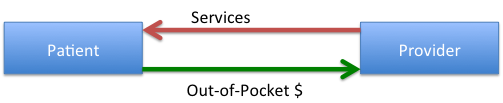 6
[Speaker Notes: While many persons in the US have health insurance, we will start with illustrating the most basic relationship – that between just the patient and the hospital or physician that provides services to them.]
Financing the Healthcare System
PPACA and Healthcare Insurance
7
[Speaker Notes: Prior to passage of the Patient Protection and Affordable Care Act (ACA), that insurance was usually provided by an employer to the employee as an additional form of compensation, known as an employee benefit. Since passage of the ACA, it is common for some patients to obtain insurance directly from an insurer when the patient does not get health insurance as an employee benefit. 
 
Whenever the patient obtains health insurance - either through an individual plan or an employer-sponsored plan - insurers often require some out-of-pocket payment by the patient to go along with the insurance payment, usually as an incentive to the patient to use insurance only when needed]
Financing the Healthcare System
Flow of Money and Services for a Patient with Employer Provided Insurance
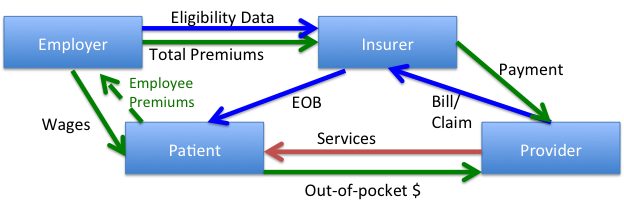 8
[Speaker Notes: This illustration describes the normal flow of funds and services for a patient that has insurance provided by their employer – a situation that applies for about 149 million persons of ages less than 65 years, or about half of all persons working in the U.S.]
Financing the Healthcare System
Flow of Money and Services for a Patient with Medicare Parts A or B
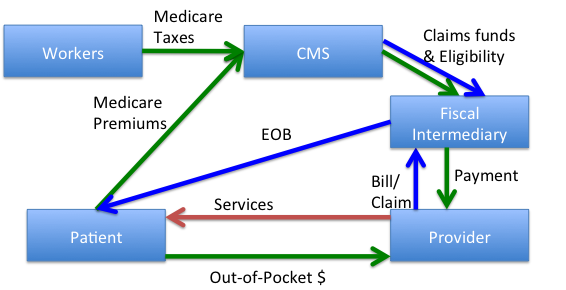 9
[Speaker Notes: The federal government through the Centers for Medicare and Medicaid Services or CMS, oversee all parts of the Medicare program, including Medicare Part A and Medicare Part B. CMS receives Medicare payroll taxes from workers along with Part B premiums from patients and adds these funds to the Medicare Trust Fund. The Medicare Trust Fund is the overall pool of money used to finance the Medicare program. However, CMS relies on organizations in various regions around the US to administer payments on behalf of Medicare beneficiaries. Organizations acting on behalf of CMS to administer Medicare payments are known as a fiscal intermediary.]
Financing the Healthcare System
Flow of Money and Services for a Patient with Medicaid
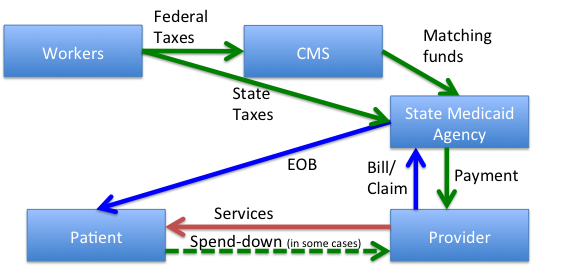 10
[Speaker Notes: There is an insurance program for the poor and medically needy that is operated as a joint program between the federal government (CMS) and the individual states known as Medicaid.  

Each state has its own Medicaid program that is financed partially through tax revenues paid to each state and a contribution from CMS]
The Big Picture
Changes Intended to Reform the 
US Health Care System
11
[Speaker Notes: Given the relative size of the health care industry in the United States economy, health care has grown to the extent that there are concerns about health care taking resources away from other parts of the US economy. 

Recall that some people in the United States obtain health insurance as a benefit of employment. However, the cost of health insurance increases the expenses for employers, which leads to increased prices for consumer goods and services. Similarly, increased cost of government insurance programs creates pressure on legislatures to reduce funding to non-health care programs or increase taxes. Generally, there is some concern that the volume of expenditures for health care services in the US is not sustainable over the long term. Therefore, there is some pressure on legislators in the US to reform the health care system.]
Health Care Reform
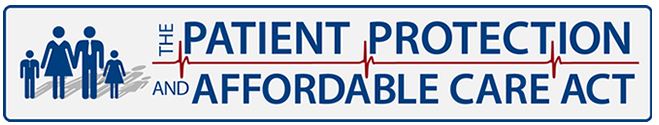 12
[Speaker Notes: Much of the reform effort ultimately was aimed at reforming health insurance markets where major changes were applied to the way that health insurers operated with some changes to influence more persons to get access to health insurance coverage.]
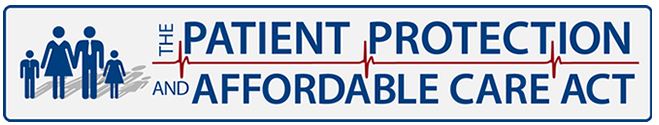 Key Provisions of the ACA
Medical –Loss Ratio
The Individual Mandate
Insurance Exchanges
The Employer Mandate
Accountable Care Organization (ACO)
Population Health
Bundled Payments
13
[Speaker Notes: Key provisions of the PPACA, more commonly known as the ACA:

 Insurance plans were required to spend a minimum amount of collected revenues to pay for medical care of patients (called medical loss ratio)
 
 More controversial changes implemented by PPACA were around the overall insurance marketplace. The individual mandate was a change to require individuals without employer-provided insurance to purchase health insurance through health insurance exchanges in each state or face tax penalties

 The employer mandate was a provision of PPACA where employers with more than 50 employees to make health insurance benefits available to employee

 PPACA also called for some structural changes in the delivery of health care services. Accountable Care Organizations (ACO) are an opportunity for various providers of care to work together to mange the health care of a select population of patients and to receive financial benefit from reducing the cost of care while improving the quality of care for those patients (called population health).
 
 Related to the ACO was the addition of bundled payments to groups of providers for a single occasion of service to a specified patient.  More on the bundled payment mechanism can be found in course 5 – Managing Financial Resources.]
The “Triple Aim”
Health Care reform is intended to meet the triple aim
Of:
Quality outcomes
Reduced cost
Increased Patient safety and satisfaction with treatment
14
The Big Picture
The Role of Financial Management 
in
 Health Care Organizations
15
The Finance Function
16
[Speaker Notes: The finance function in many health care organizations is carried out under the direction of the chief financial officer (CFO).  This is true in hospitals, health plans, and larger physician clinic entities.  Some organizations may use the term controller to define the senior financial manager. Larger entities may have both a CFO as the senior leader in finance with a controller reporting to the CFO. Usually the finance function reports directly to the chief executive officer (CEO) of the business or to the owner in a smaller clinic setting.]
Financial Management Activities
Accounting/bookkeeping
Treasury
Inventorying
Budgeting
Payroll
Accounts Payable
Financial Analysis and the Revenue Cycle
Insurers Add:  Claims Processing and Contract Management
17
[Speaker Notes: Financial management in a health care organization usually entails activities including accounting/bookkeeping, treasury, inventory, budgeting, payroll, accounts payable, financial analysis, and revenue cycle. Further details on inventory and the revenue. Health insurance plans will usually include claims processing and contract management activities under the finance function.]
Finance as a Strategic Function
Access to cost data + Access to clinical data through financial systems


    
    Finance can discern trends, patterns and business activity “themes” in the data, providing useful business information to decision makers
18
[Speaker Notes: Since it has access to much of the data needed to manage costs and can access clinical data through its financial analysis activities, the finance function has adopted a much more strategic role in today’s health care business. Historically, finance has had much of a recordkeeping function through accounting for business transactions. However access to and understanding of that historical data has placed finance now in a leadership role to aid in setting the future direction of the health care business. However with that broader strategic perspective, the challenges to the health care CFO are both diverse and difficult to balance.]
Current Pressing Issues
Value Based Purchasing (VBP)
Quality measurement
The shift from volume to value
Healthcare Technology
Access to Capital
Risk Contracting
19
[Speaker Notes: As the Value Based Purchasing provisions of PPACA have taken effect and some providers have seen significant reductions in payments for services, the impact of quality on payments has become critical.

 However as the VBP provisions of PPACA have taken effect and some providers have seen significant reductions in payments for services, the impact of quality on payments has become critical.  

 At the same time that value is a priority in the health care industry, there is significant upward inflationary pressure on expenses – particularly in health care provider entities. 

 Health care technology is also exerting significant upward pressure on the operating expenses in this industry. While technological innovation in some areas such as computers or consumer electronics usually yields reductions in price to the buyer, such is not the case in health care. As new technologies enter health care, they generally cost more than in a prior iteration.

 The demand for technology brings with it the need for resources to pay for it As pressures for lower costs limit growth on payments to health care providers, their ability to finance new technology can be greatly hindered. Not only that, but the priorities on what technologies to obtain are changing as emphasis on outcomes and costs increases on health care businesses

 The advent of the ACO introduces the element of risk contracting to a health care provider entity (health insurance plans manage risk continually and so this is less of an issue in such businesses). The ACO places hospitals and physicians at some risk of financial loss if the cost of care to patients exceeds target levels set by insurers that contract with an ACO.]
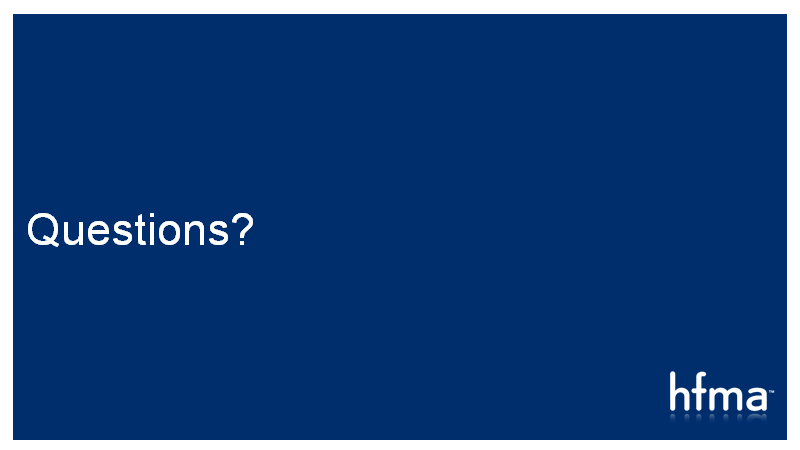 20
Thank You!